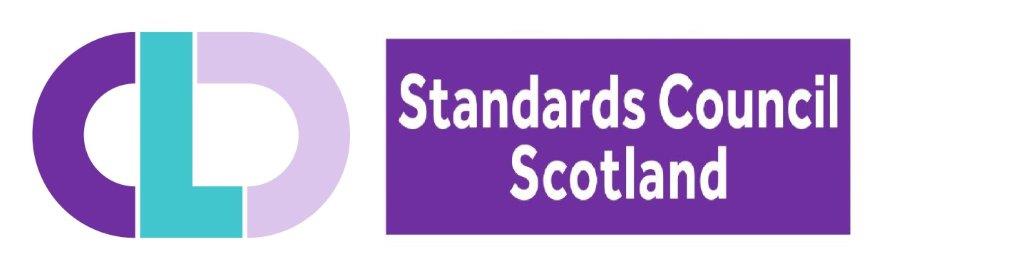 Leading CLD



Dr Marion Allison
8 March 2022
Overview
Aim: To consider CLD professional practice.

Community Learning and Development in Scotland
The CLD Workforce
The Professionals
Values
Ethics
Competence
Attributes
Growing the Learning Culture
Education    CLD    Practice
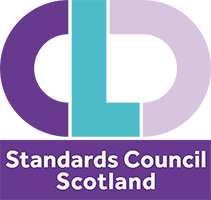 People											Life-stage 										





Purpose										Context
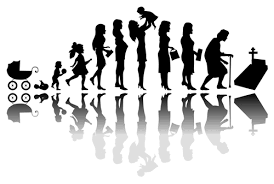 CLD in Scotland
Policy & Legislation 
Education Scotland Act 1980
The Requirements for Community Learning and Development (Scotland) Regulations 2013 
Community Planning Partnerships (2001)
Community Empowerment (2015)
Ministerial Support / Portfolio
Mr Jamie Hepburn MSP, Minister for HE, FE, Youth Employment & Training
CLD in Scotland
Inspection Model
How Good is Our CLD 4?
CLD Standards Council
Approvals
Registration
Professional Learning
Advocacy
Funding
International Recognition
Research
Professional CLD Practitioners
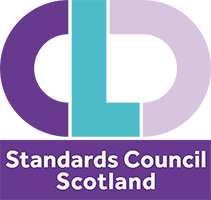 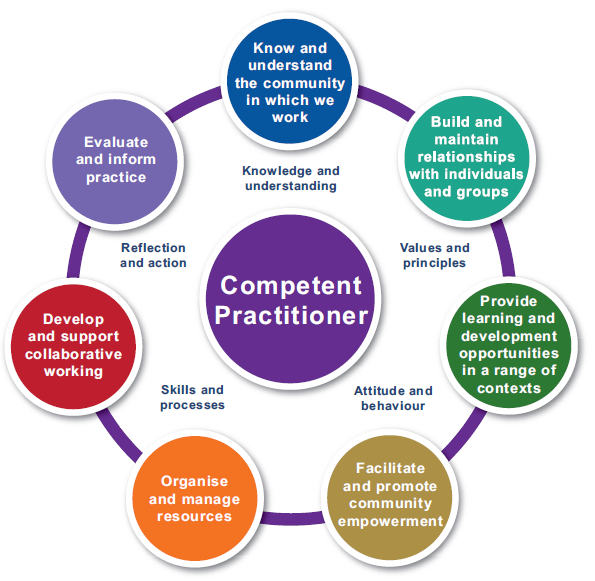 CLD Practise
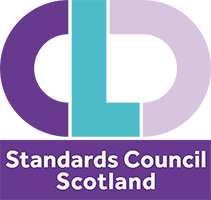 Competences & Standards

Values
Empowerment, 
Equality, 
Self-determination, 
Collaboration, 
Lifelong Learning

Ethics supporting decision making with and for
Individual Learners / Community
Individual Practitioner / Team
Organisation / Sector influence
Changing World
Political 
BREXIT
Independence
Community development / empowerment
Economy
Employment
Changing Work Patterns
Welfare Reform
Social
COVID-19
Demographic changes 
Technological
Industry 4.0 / tech
Environmental
Climate change
Migration
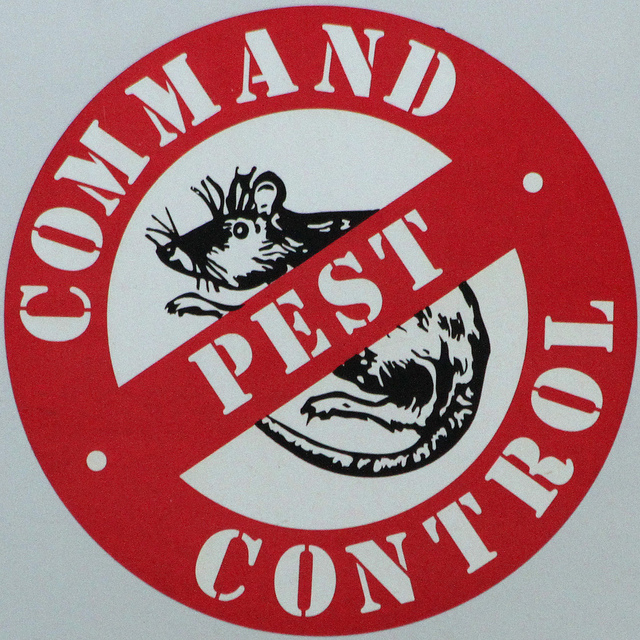 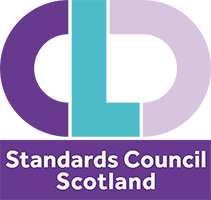 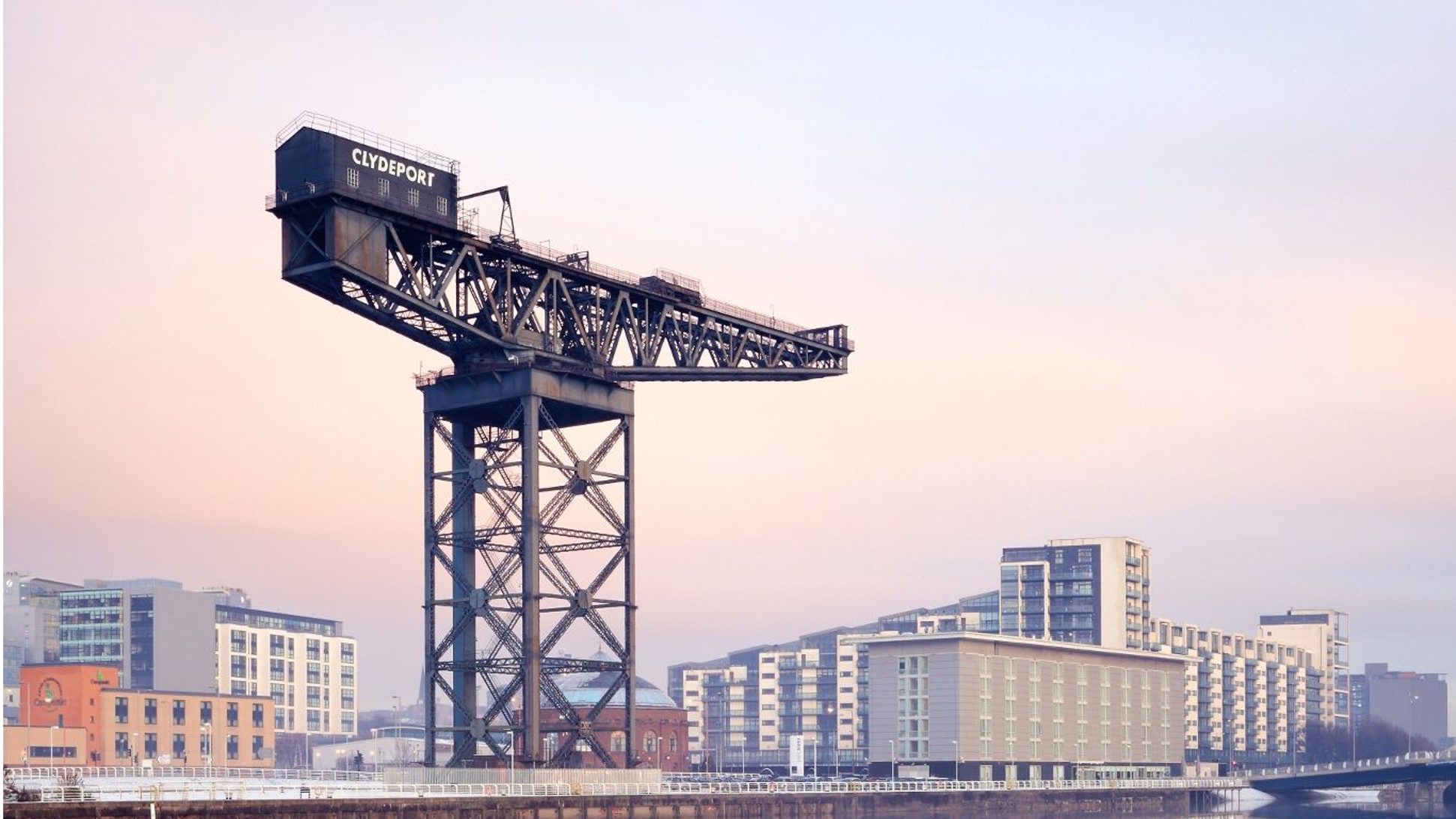 The future of work is now
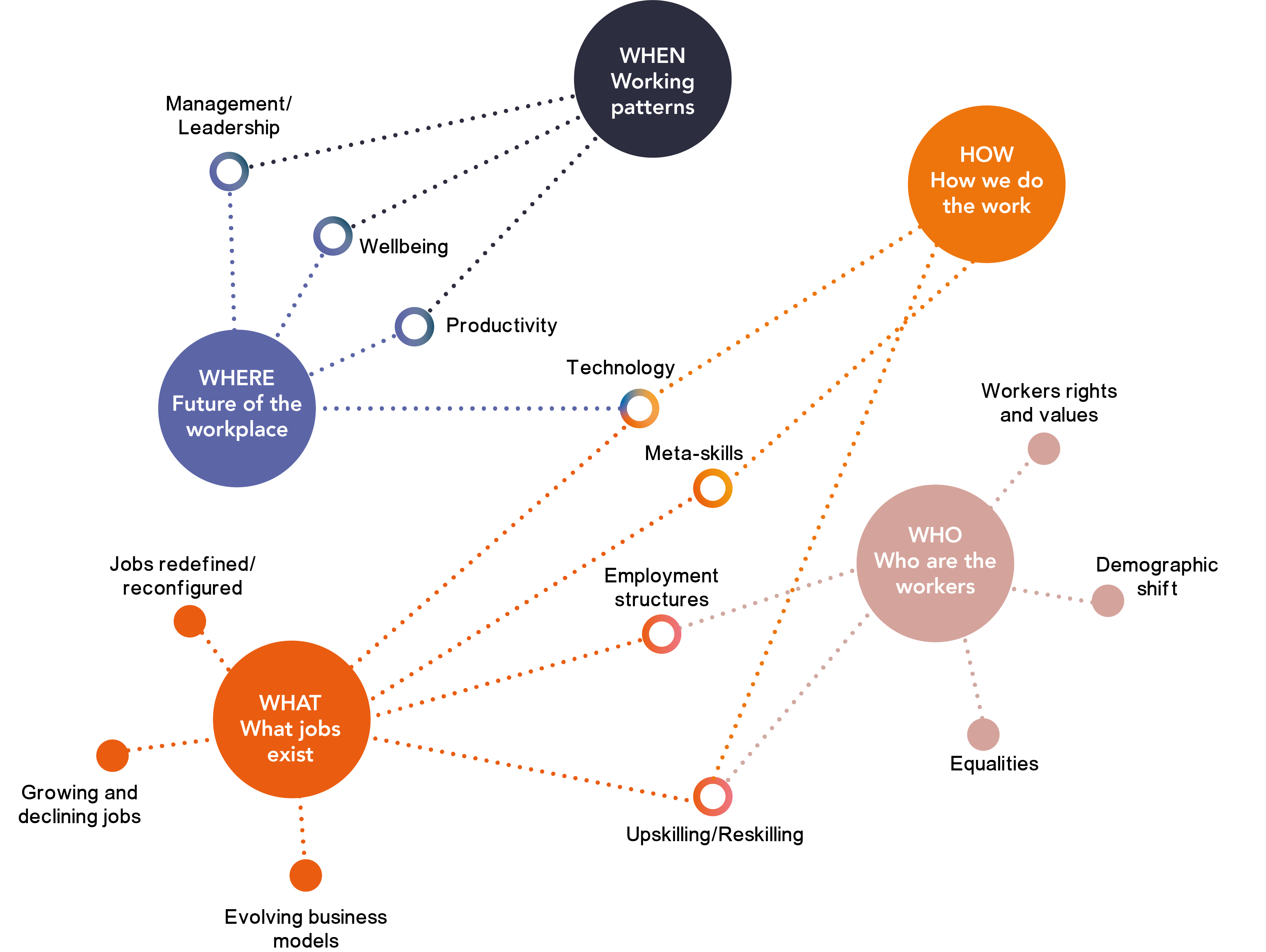 [Speaker Notes: All facets of work are undergoing transformation. Due to the twin forces of the Fourth Industrial revolution and the COVID-19 recession, day-to-day digitalisation has leapt forward, with a large-scale shift to remote working and e-commerce, an acceleration in business model change and a renewed spotlight on upskilling, workers’ rights and equalities.

Future of work touches on so many. Trying to understand what the future of work is, change is happening right now. 
Many have missed out, the low skilled missed out the most. Shelf life of skills reducing rapidly. Need to keep up with trends and continually upskilling and reskilling is important for all of us. Increased inequalities.]
CLD Workforce Features
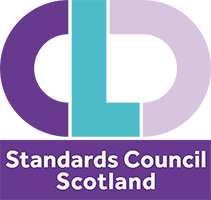 The CLD workforce is likely to experience a skills gap in upcoming years due to an ageing workforce.
The CLD sector is not ethnically diverse.
There still exists a gender pay gap in CLD, and male workers are under-represented across all CLD areas.
CLD qualifications are generally not required in third sector, but required in public sector.
Practitioners have a wide variety of training.
The CLD workforce is highly committed but stressed.
There are skill gaps including leadership and digital skills that employers are worried about meeting due to time required for training and availability of training.
A Code of Ethics for CLD
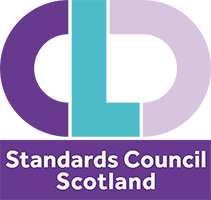 Knowledge & Understanding

Values & Principles

Attitudes and Behaviour

Skills & Processes

Reflection and Action
Primary Client
Social Context
Equity
Empowerment
Duty of Care
Transparency
Confidentiality
Co-operation
Professional Learning
Self-awareness
Boundaries
Self-Care

Ethical Practice - Competent Practitioners 2020 (cldstandardscouncil.org.uk)
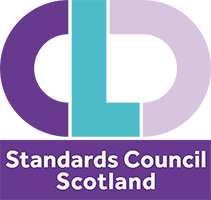 Professional Practise

Consider situations you’ve been involved in or have observed – when would it have been useful to be able to reflect on recognised standards of professional behaviour for CLD practitioners?
Growing the Learning Culture
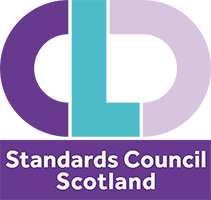 Self – where do you want to go, what do you need to practice / operate? 
Peer – Communities of interest, mentoring, trade unions.
CLD Standards Council for Scotland | Professional Learning
Employer – Approvals, SCQF rating, partnerships, culture, policy & procedures, job titles, qualifications
Technology – Digital platforms
i-develop learning for cld (i-develop-cld.org.uk)
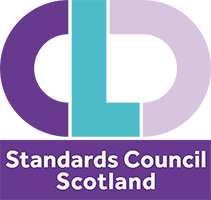 Knowledge emerges only through
invention and re-invention, through
the restless, impatient, continuing,
hopeful inquiry human beings
pursue in the world, with the world,
and with each other.” 
Paulo Freire
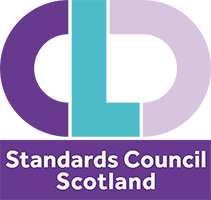 Dr Marion Allison
The CLD Standards Council Scotland
The Optima
58 Robertson Street
Glasgow G2 8DU

Email: 	marion.allison@cldstandardscouncil.org.uk
Web:	http://www.cldstandardscouncil.org.uk/
Twitter:	@marionacldsc
		@cldstandards
Hashtag: #BecauseOfCLD
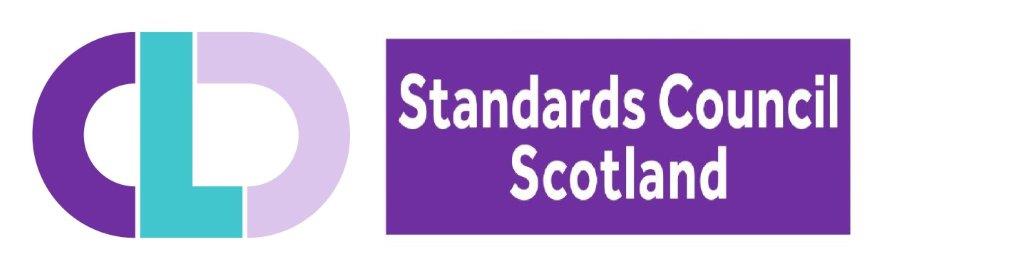 Leading CLD



Dr Marion Allison
8 March 2022